The Effects of Glute Strengthening and Hip Mobility on Patellar Tendonitis – A Case Study
Stephenson, J. R. & Coots, J. G. – Liberty University – 2021
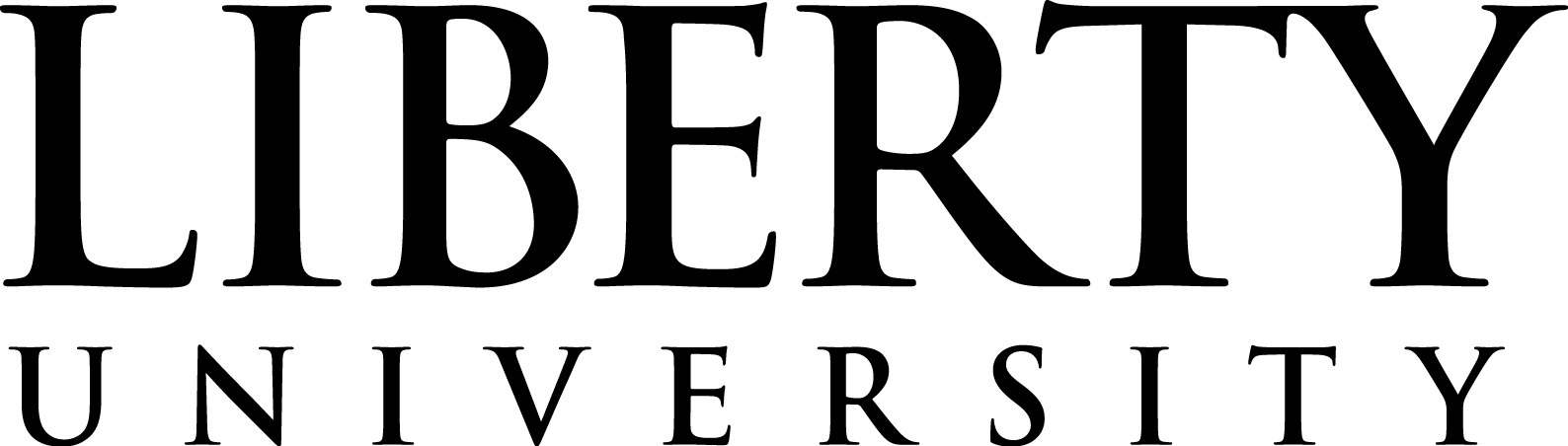 Results and/or Conclusion
Abstract and/or Background
Background: Patellar tendinopathy is a difficult pathology in regard to treatment and rehabilitation. There have not been clear, conclusive results on the treatment of this condition, although many possible treatments have been tested.  This condition is a chronic pathology without a clear cause or mechanism of injury which requires a more in depth evaluation than other injuries.  When evaluating for a patellar tendinopathy, the clinician must always be in search of the original cause of the condition. The symptoms may not specifically originate in the knee, which is why treatment can range across the entire kinetic chain to find a treatment that is effective and efficient.  Methods: Research regarding treatment of Patellar Tendinopathy is very widespread.  This study was attempting to determine if glute strengthening and increasing hip mobility can treat the symptoms of Patellar Tendinopathy in a track and field athlete.  Results: The results showed that the athlete’s symptoms improved, and the athlete was able to compete with minimal pain during the competition. The athlete showed a decrease of pain and an increase of functional movements without pain.  Conclusions: The purpose of this study was to show the short-term effects of glute strengthening and the increase of hip mobility on the symptoms of patellar tendinopathy.  The results show that these treatments were successful in decreasing pain and allowing the patient to be more functional.  This information could assist the health care profession in discovering the most effective and proficient treatment for a patellar tendinopathy in athletes.
Results:  
The final evaluation took place the day before the athlete’s conference championships for indoor track and field.  During this evaluation, the patient reported pain at a 0/10 at rest and during activity.  The patient reports pain of 1/10 or 2/10 when engaging in jumping activities.  Throughout treatment, the patient was able to progress his jumping practice, which included long jump and high jump.  Pole vaulting still caused pain for the athlete. The athlete progressed from a score of 78.75 on the LEFS questionnaire to a 97.5 during the final evaluation.  The athlete still had minimal pain, but was able to compete and be more functional than prior to treatment. 

Conclusions:
This study has shown that the short-term effects of glute strengthening and increasing hip mobility are positive in an athlete suffering from Patellar Tendinopathy.  The decrease in NPRS, increase in LEFS, and increase in functional movement without pain all show that the athlete was progressing.  This information can assist many clinicians when treating a case of Patellar Tendinopathy.  This treatment may not be suitable for all patients considering this pathology can arise from a variety of predisposing conditions; however, this treatment is effective for an athlete who struggles with hip mobility and engaging the gluteus muscles during exercise.
Introduction and/or Research Question
The patellar tendon is an extension of the quadriceps muscle that attaches to the apex of the patella1.  Patellar Tendinopathy is chronic inflammation of the patellar tendon on the anterior portion of the knee. The signs and symptoms involved with this pathology include dull pain over the patellar tendon that increases during jumping.  The pain is typically bearable and most athletes are able to continue playing through the pain; however, this performance may be diminished as pain increases. This pathology is a chronic injury with an insidious onset and there is usually a deeper cause to the injury that must be treated instead of temporary relief of pain.
	The exact mechanism of injury is not clearly understood, but the most supported concept is that the patellar tendon becomes inflamed due to the traction, overuse, and violent stress that occurs during jumping3.  The stress can cause numerous changes to occur in the tendon leading to a patellar tendinopathy.  Some MRIs have shown scarring and fascicles forming within the tendon, but this is not confirmed in all cases3.
	Many treatments have been explored including eccentric quadricep exercise, ultrasonography, extracorporeal shockwave treatment, steroid injection, prostaglandin injection, stem cell implantation, platelet rich plasma injection, and surgical treatment.  Conservative treatment is recommended in comparison to surgery due to the increased recovery time associated with surgical repair4.  Our question was to determine the short-term effects of glute strengthening and increasing hip mobility on Patellar Tendinopathy in an athlete.
Future Work
Determine the long-term effects of glute strengthening and increasing hip mobility on Patellar Tendinopathy.  
Determine the effects of this treatment on multiple athletes suffering from Patellar Tendinopathy.
Determine the difference of effects between a combination of glute strengthening and increasing hip mobility versus rest from activity.
Determine which treatment (glute strengthening or increasing hip mobility) is most effective.
References and/or Acknowledgments
1        2       3       4        5       6        7       8        9      10      11     12      13      14
1        2       3       4        5       6        7       8        9      10      11     12      13      14
Basso O, Johnson Dp, Amis AA. The anatomy of the patellar tendon. Knee Surg. Sports Traumatol, Arthrosc. 2001;9(1):2-5
Basso O, Amis AA, Race A, Johnson DP. Patellar tendon fiber strains: Their differential responses to quadriceps tension. A Publication of The Association of Bone and Joint Surgeons CORR. 2002;400:246-253
Hale SA. Etiology of patellar tendinopathy in athletes. J. Sport Rehabil. 2005;14(3):259-272
Morelli V, Braxton TM. Meniscal, plica, patellar, and patellofemoral injuries of the knee. Prim Care. 2013; 40(2):357-382
Barton CJ, Lack S, Malliaras P, Morrissey D. Gluteal muscle activity and patellofemoral pain syndrome: A systematic review – ProQuest. Br. J Sports Med. 2013;47(4):207
Jenkins MT, Gustitus R, Iosia M, Kicklighter T, Sasaki Y. Correlation between the functional movement screen and hip mobility in NCAA division II athletes. Int J Exerc Sci. 2017;10(4):541-549
Scott A, LaPrade RF, Harmon KG, Filardo G, Kon E, Villa SD, Bahr R, Moksnes H, Torgalsen T, Lee J, Dragoo JL, Engebretsen L. Platelet-rich plasma for patellar tendinopathy: A randomized controlled trial of leukocyte-rich PRP or leukocyte-poor PRP versus saline. 2019 The Am J Sports Med. 2019
Kongsgaard M, Kovanen V, Aagaard P, et al. Corticosteroid injections, eccentric decline squat training and heavy slow resistance training in patellar tendinopathy. Scand J Med Sci Sports. 2009;19(6):790-802
Vries A, Zwerver J, Diercks R, et al. Effect of patellar strap and sports tape on pain in patellar tendinopathy: A randomized controlled trial. Scand J Med Sci Sports. 2016;26(10):1217-1224
A
B
C
Methods
In this study, we used the National Pain Rating Scale (NPRS) and the Lower Extremity Functional Scale (LEFS).  The initial evaluation included a full history, palpation, range of motion, manual muscle testing, and special testing of the injured knee. This evaluation was completed at the 6 day mark and the 9 day mark following competition. During the first week, the patient participated in exercises listed in the Week 1 Table.  Following the improvement in the second evaluation, the patient was then progressed to the exercises listed in the table labeled Week 2.  The athlete was responsible for not participating in any strenuous activity outside of practice.  The athlete was slowly progressed back into practice and competed 10 days following the evaluation.